Category Selling:
Auto Dealers
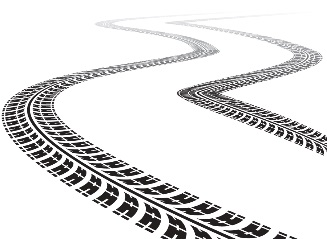 2024 Market / Sales Forecast
2
Source: JD Power/ NADA /Cox Automotive / S&P Global / Updated Jan’24
Automotive Insights
Retail New Vehicle Inventory 
Estimate: 2.97 Million (+65% vs. 2023)
Average time a new vehicle in dealer possession before sale: 44 Days (+14 Days vs. 2023)
Incentives
$2,633: +66.7% vs. 2023
Cars: $2,129 +$737 / Trucks: $2,765 +$1,007
Dealer
Average Retailer Profit Per Unit: $2,588 (-29.8% in 2023)
3
Source: JD Powers / Cox Auto
Automotive Insights
Transaction Price  
New: $45,093 (-$1,172 in 2023) 
MSRP Sales: 16% vs. 30.5% in 2023
Used: $28,491: (-4.5% vs. -$1,347 in 2023)
Transaction Information 
Interest Rate: 7.0% (+20 pts in 2023) 
Average Monthly Finance Payment: $724 (-$6 vs. 2023) 
New Vehicle Leasing 
23.6% of retail sales (+3.7% in 2023)
4
Source: JD Powers / True Car / Cox Automotive
Automotive: Tier 1 Media Spend
January-December 2023
Source: Vivvix, 1/1/2023-12/31/2023. Tier 1 Automotive spending; Linear TV = Network, Spot, Cable Network, Syndication and Spanish-Language Network;% of Total Ad Dollars 19-Media (includes Digital Media: Online and Mobile Video, Mobile Web and App, Internet Search and Display) and includes AVOD.
5
Car Buyers Spend the Most Time with Television
Source: GfK TVB Media Comparisons Study 2024. M-S 4A-2A. Persons 18+ Persons 18+ Plan to buy/lease auto in next year: Yes.                       Online/internet platforms such as email, social media, internet radio and websites, are totaled for any online device-PC, Smartphone and Tablets.                       Broadcast TV News Websites/Apps includes local TV station & network websites/apps for news/weather/sports.
6
TV Has Highest Reach of Ad Supported Platforms Broadcast Leads the Way For Car Buyers
% Reached Yesterday
A18+ Plan to buy/lease auto in the next year
Source: GfK TVB Media Comparisons Study 2024. M-S 4A-2A. Persons 18+ Persons 18+ Plan to buy/lease auto in next year: Yes.                       Online/internet platforms such as email, social media, internet radio and websites, are totaled for any online device-PC, Smartphone and Tablets.                       Broadcast TV News Websites/Apps includes local TV station & network websites/apps for news/weather/sports.
7
[Speaker Notes: Changed color for local radio web/apps]
What Influenced Automotive Consumers Most
8
Source: GfK TVB Purchase Funnel 2024 Automotive category A18+
QA4/QA5/QA6/QA7/QA8 Most important for media with at least 1 funnel stage at 2%+ shown; 2%, 1%, & 0% not shown/labeled.
Television Ads Are Motivation To Do Further Research Online
Has an advertisement on television motivated you to go to the Internet to find out more information about that product or service?
Source: GfK TVB Media Comparisons Study 2024. Persons 18+, Persons 18+ Plan to buy/lease auto in next year: Yes. Includes only those who answered. QO3 - Has an advertisement on television motivated you to go to the Internet to find out more information about that product or service?
9
“Have TV ads influenced your search selections?”
8 Category Average
Source: GfK TVB Purchase Funnel 2024 A18+ Automotive category
QA10 “When doing an online search, how often, if at all, have TV ads you have seen influenced you in some ways in your search?” (Yes = combination of Every time, Most of the time & Sometimes) Among those who do online searches.
10
“I trust the news I see/hear on this media source”
Traditional Media
Digital Media
11
Source: GfK TVB Purchase Funnel 2024 Automotive category A18+
B2 “I trust the news that I see/hear on this media source.” (Agree Strongly + Agree Somewhat).
Local Television Websites/Apps Most Preferred
“Which of the following websites or apps are you most likely to turn to
when you need information about local news or events?”
% A18+ Automotive
12
Source: GfK TVB Purchase Funnel 2024 A18+ Automotive category
C3 “Which of the following websites or apps are you most likely to turn to when you need information about local news or events?”
Ad Exposure Does NOT Guarantee Importance,Except for TV
% A18+ Automotive
13
Source: GfK TVB Purchase Funnel 2024 Automotive category A18+
S10/S11/QA4 “In the past two months, did you see, hear or read any advertisement in any of these media/digital internet media?”
“When visiting a television station’s website or app, do you view the ads?”
8 Category Average
Automotive
14
Source: GfK TVB Purchase Funnel 2024 Automotive category A18+C2 “How often do you look at the video ads on that local television station’s website or app?” Yes= every time, most of the time, and sometimes.
The Programming of Choice is on Local TV Stations… 96 of the Top 100 Shows in the 2023-’24 Season Through March Were Broadcast
S/O-S/O Programs Ranked by Adults 25-54 Live+1 Ratings
Source: Nielsen, NPOWER, 09/25/2023-03/31/2024 Ranked by A25-54 L+1 US AA %
Broadcast reaches ALL ad supported viewing in  St. Louis, MO
Cable is Splintered
Broadcast Reaches ALL TV Homes
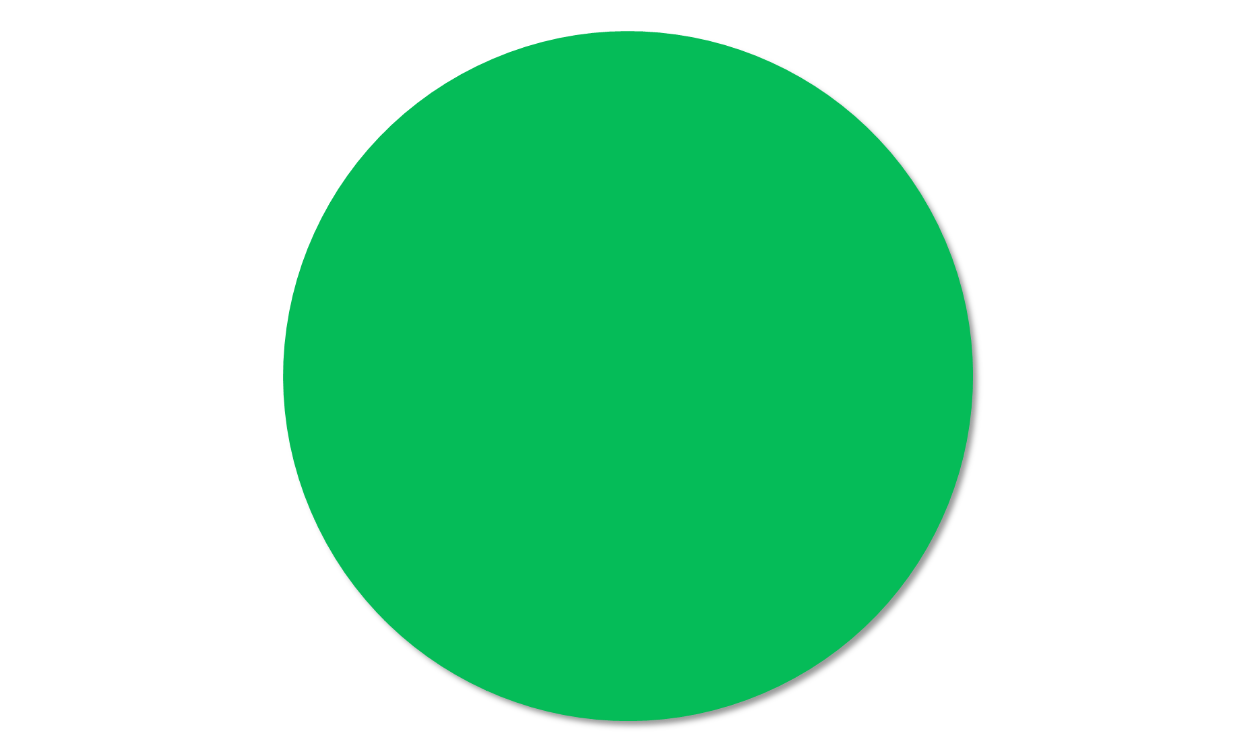 Broadcast 
100%
REMEMBER:  Local cable commercials aren’t seen in every satellite home
16
Sources: Nielsen Local TV View, Data Stream Live+1, 2/1/24 – 2/28/24 St. Louis, MO DMA
Broadcast TV is the 800-Pound Gorilla!
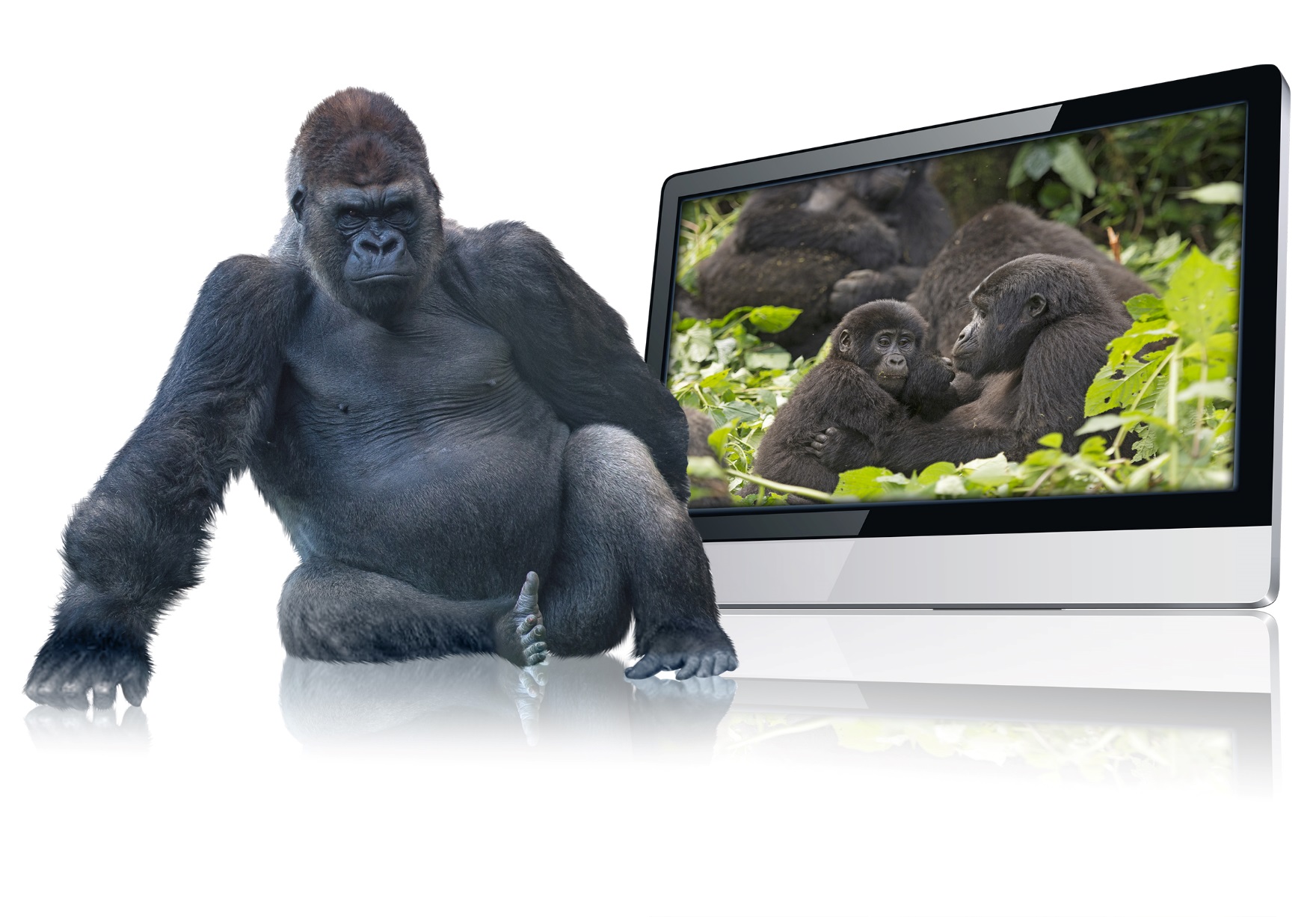 17
“Gorilla” Tactics
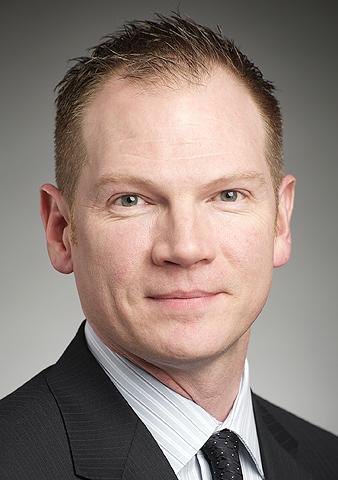 “It’s still the 800-pound gorilla. … A lot of people question: ‘Is the 30-second TV spot dead?’ 
My answer is: ‘Absolutely not.’ It’s differently consumed. It’s part of a larger toolbox. But it’s still the most effective single piece of marketing communication in  the U.S.”

— Drew Slaven, Genesis CMOon TV’s effectiveness
18
Auto Takeaways
Know your dealer’s marketing budget & allocation.
Understand where your dealer makes their money:
Walk-in close ratio vs. on-line close ratio
Don’t worry about allocations to other forms of media as long as broadcast receives 50% or more.
Remind your dealers: TV has scale! TV powers digital! 
Be ready with your cable, radio and lead generation talking points.
19